Modlitba rozhovor s Pánom Bohom
Som Božie dieťa
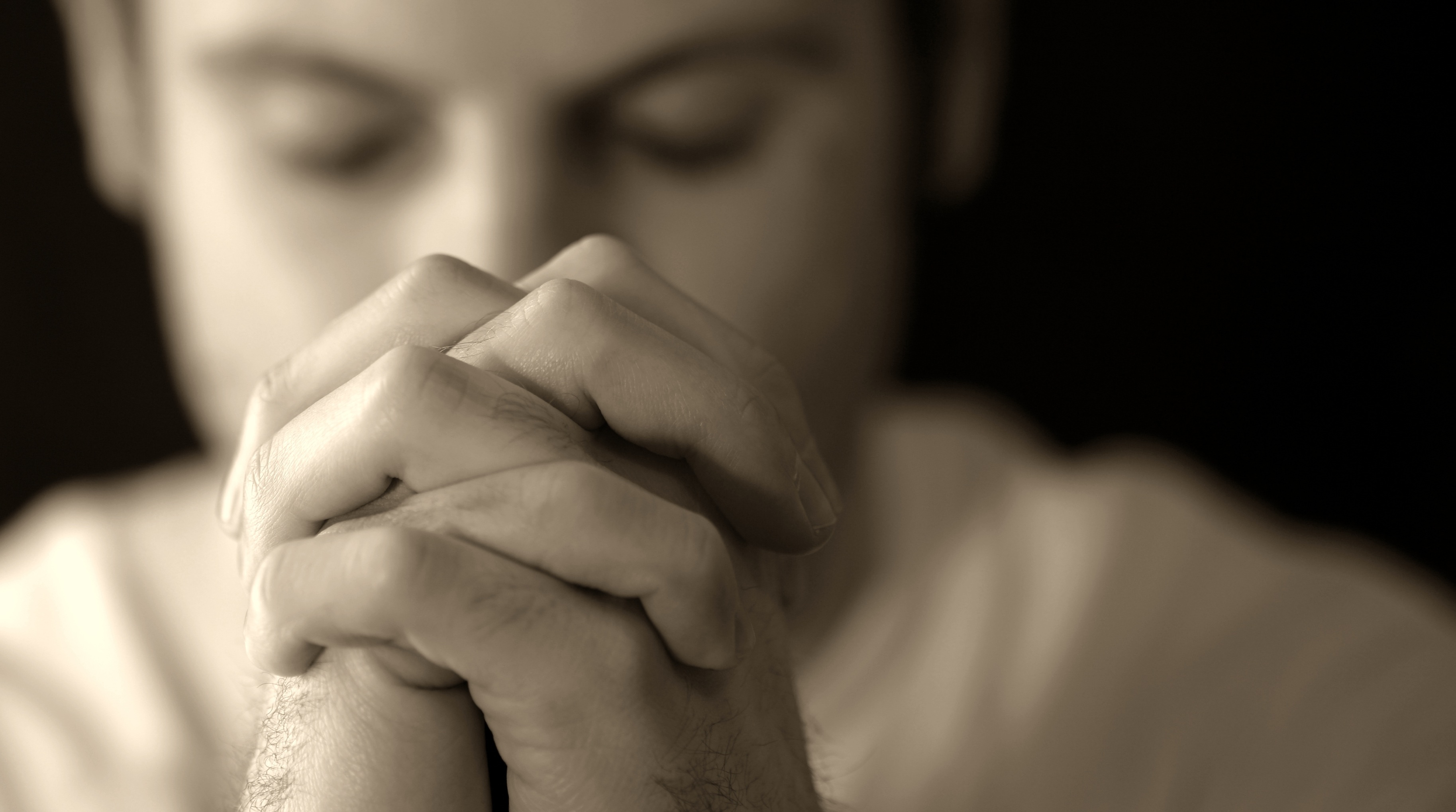 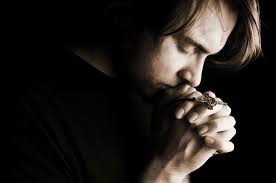 rozhovor veriaceho človeka                                                                             s Pánom Bohom
je veľkým darom od Hospodina
Čo je to modlitba?
Modlitba
Pán Boh vie, čo nám treba skôr, ako Ho prosíme.
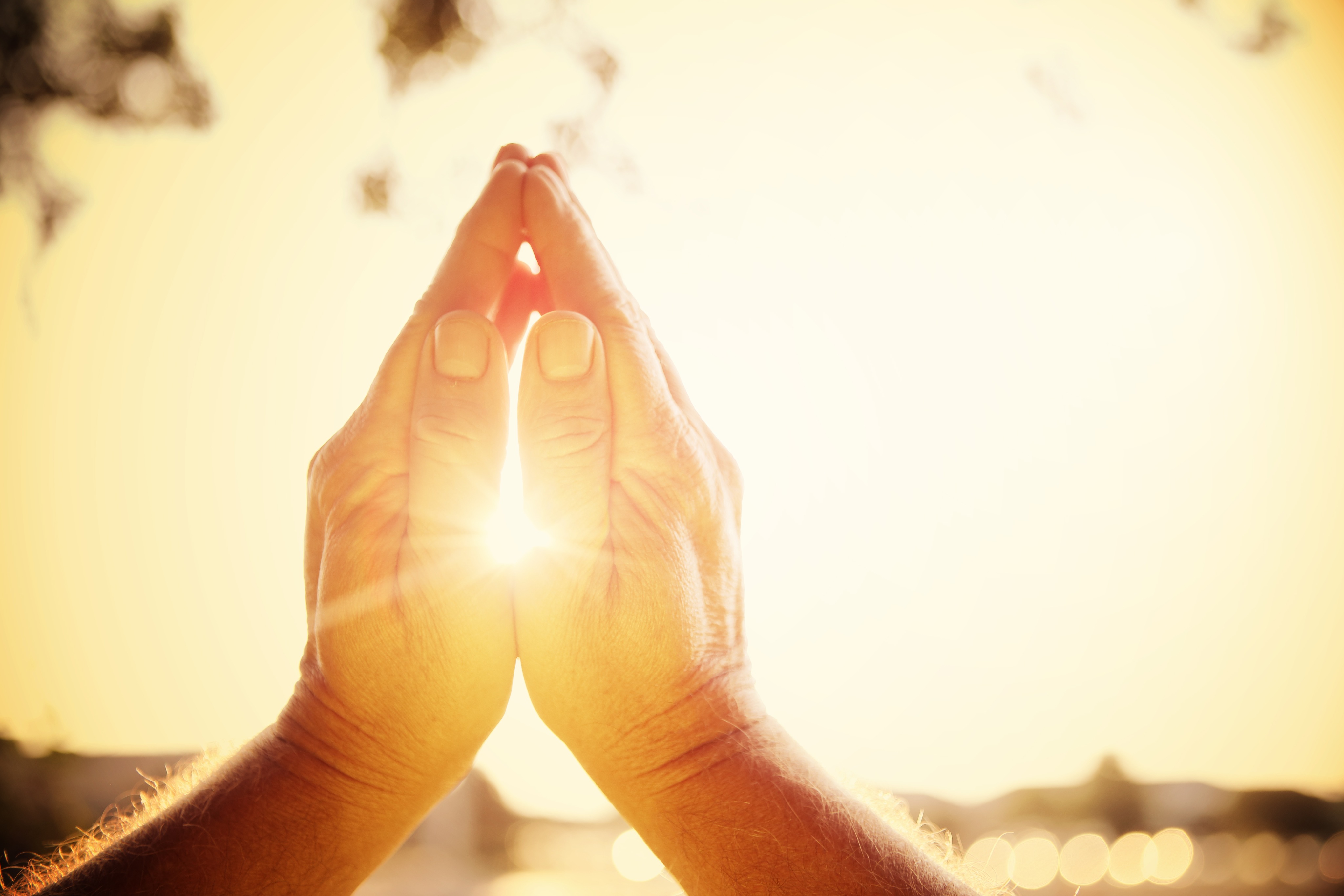 Ktorými slovami nás Pán Ježiš povzbudzuje k modlitbe?
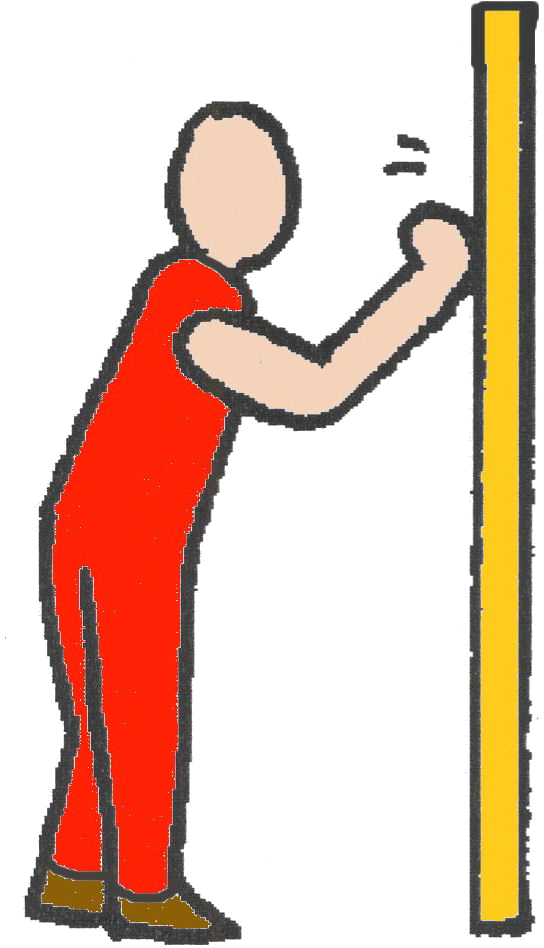 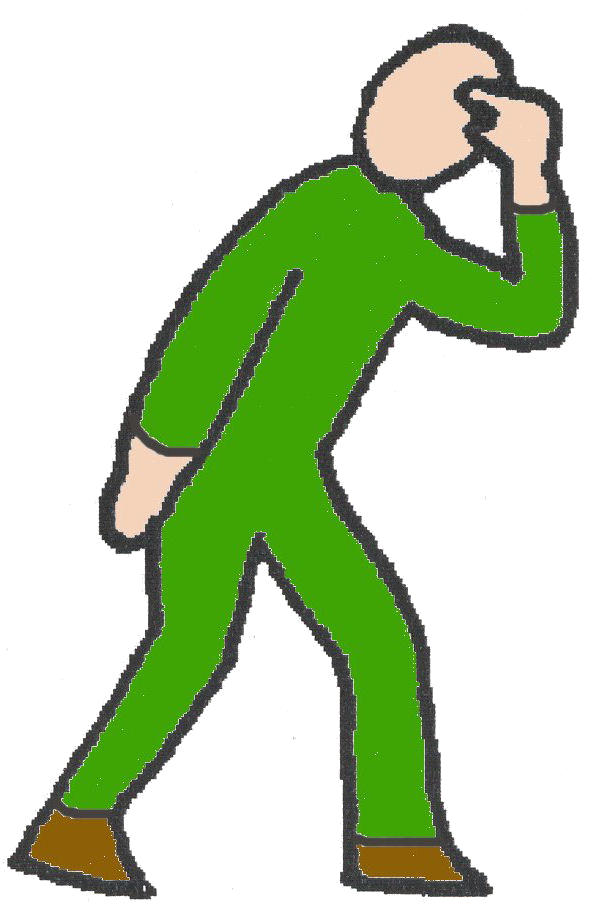 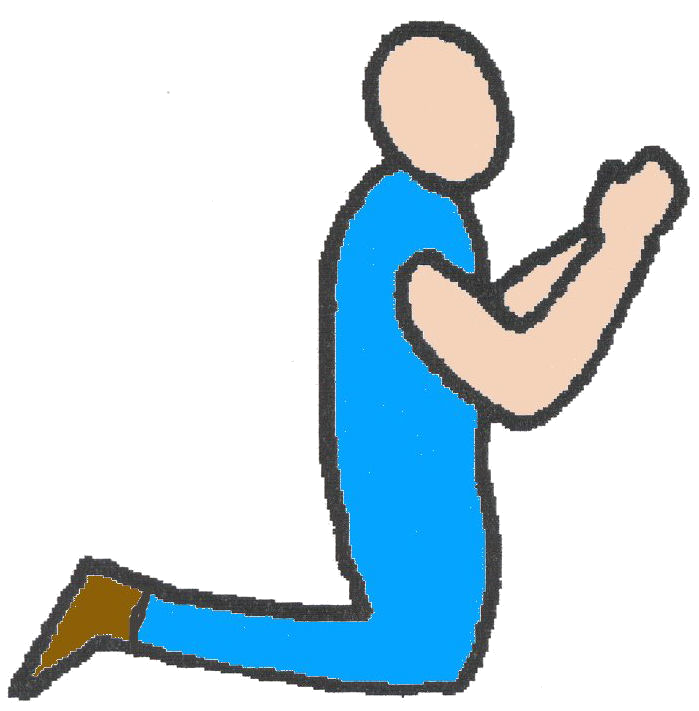 KLOPTE
… a bude vám otvorené!
HĽADAJTE
… a nájdete!
PROSTE
… a dostanete!
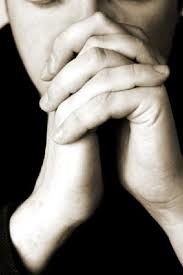 Aké druhy modlitieb poznáme?
oslavné
kajúce
ďakovné
prosebné
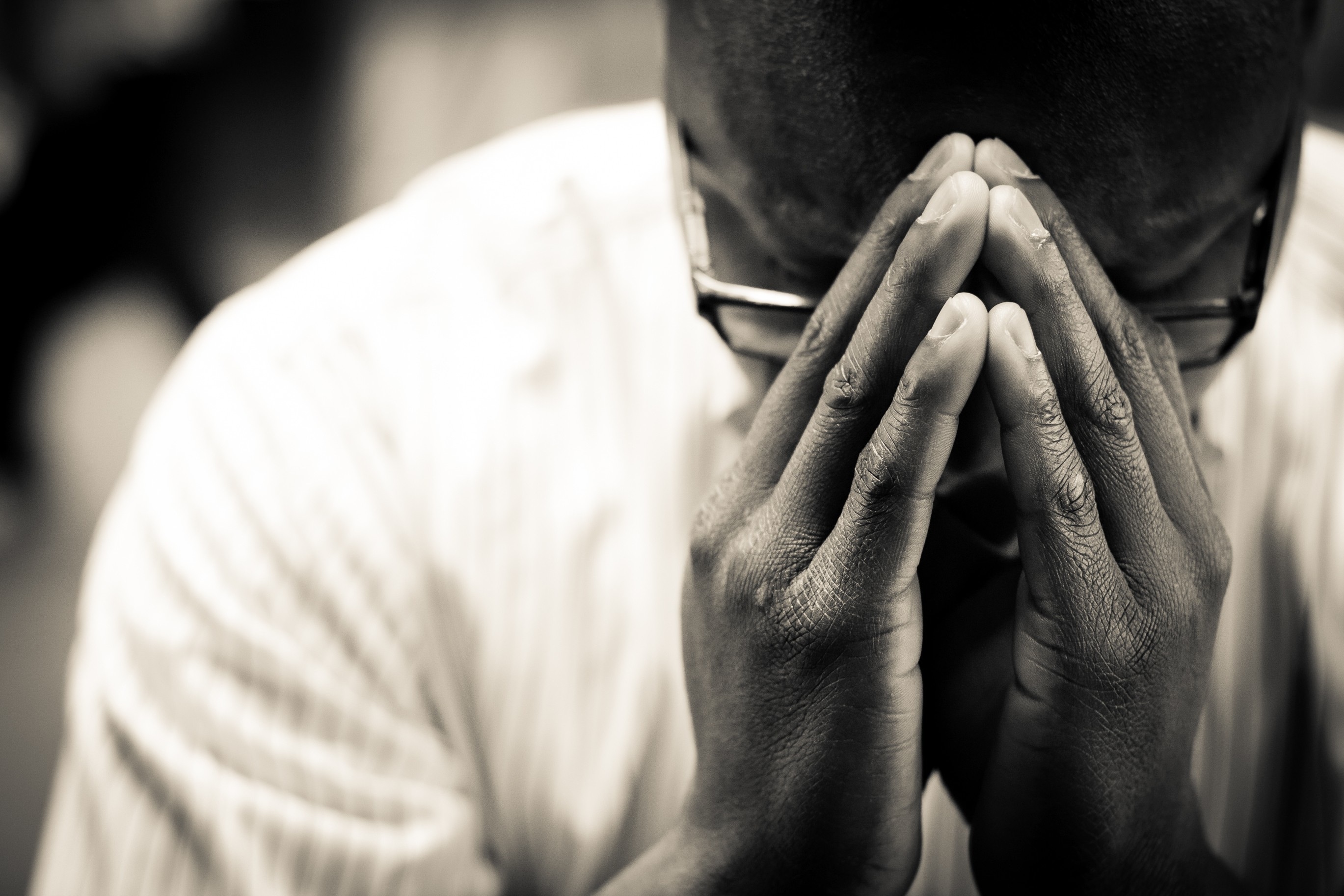 Kedy sa môžeme modliť?
vždy
nájdite si čas na modlitbu
modlitba
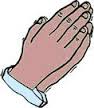 V            nám Pán Boh dal možnosť kedykoľvek a kdekoľvek hovoriť s Ním s istotou, že nás          .
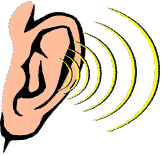 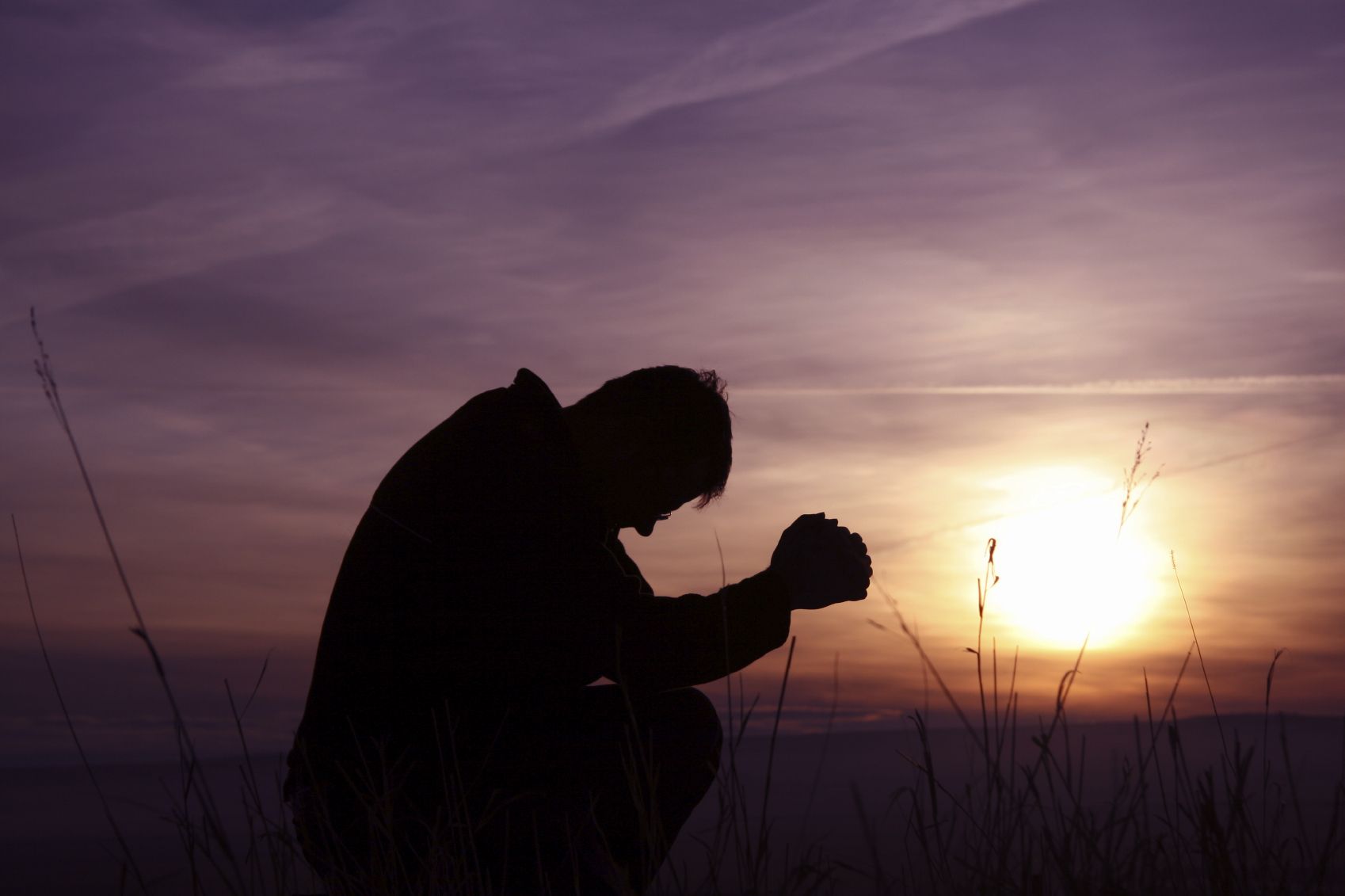 v chráme
doma
všade
nájdite si miesto na modlitbu
Kde sa môžeme modliť?
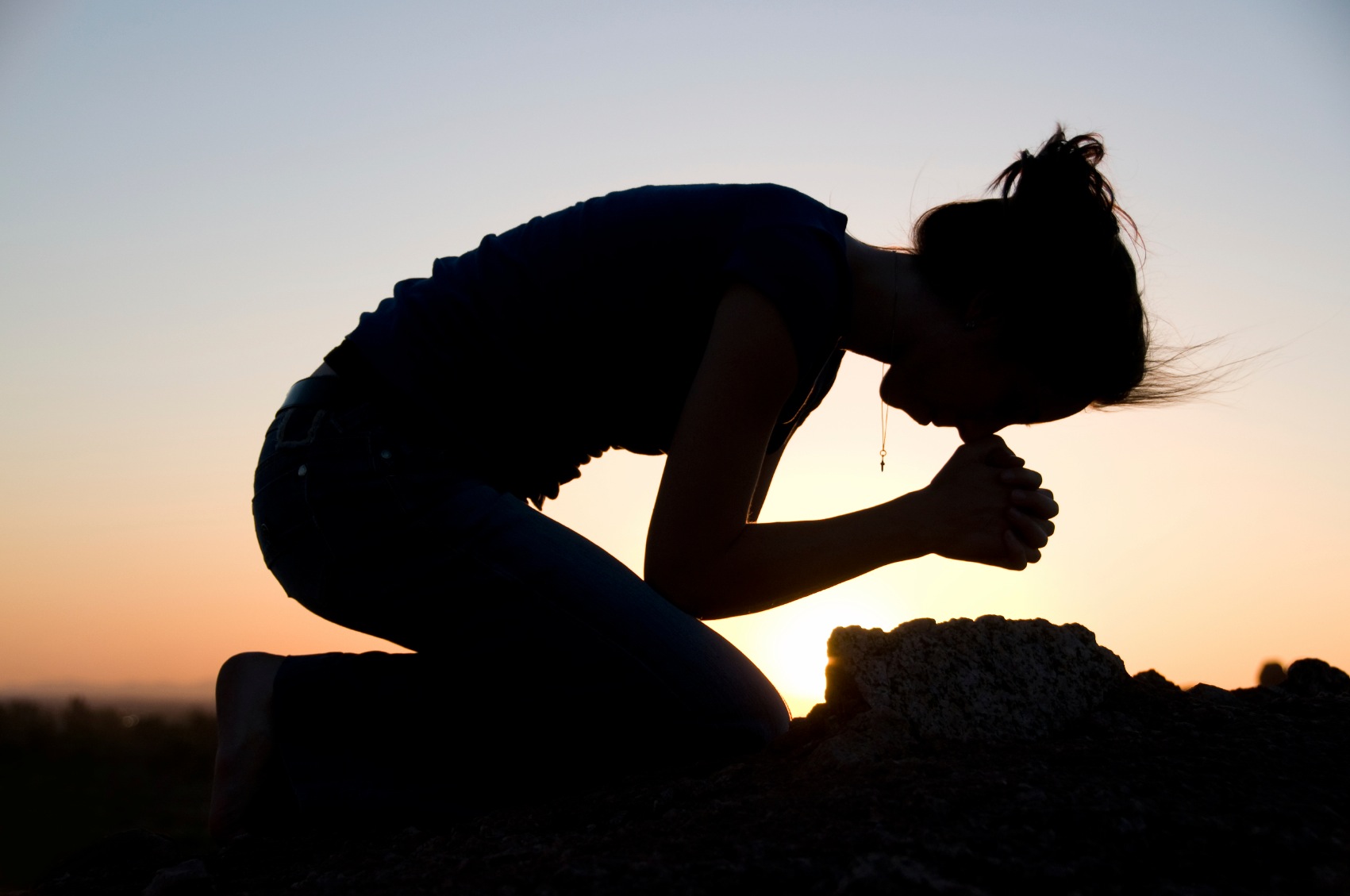 Čo znamená AMEN?
pravda
áno
iste
nech sa stane
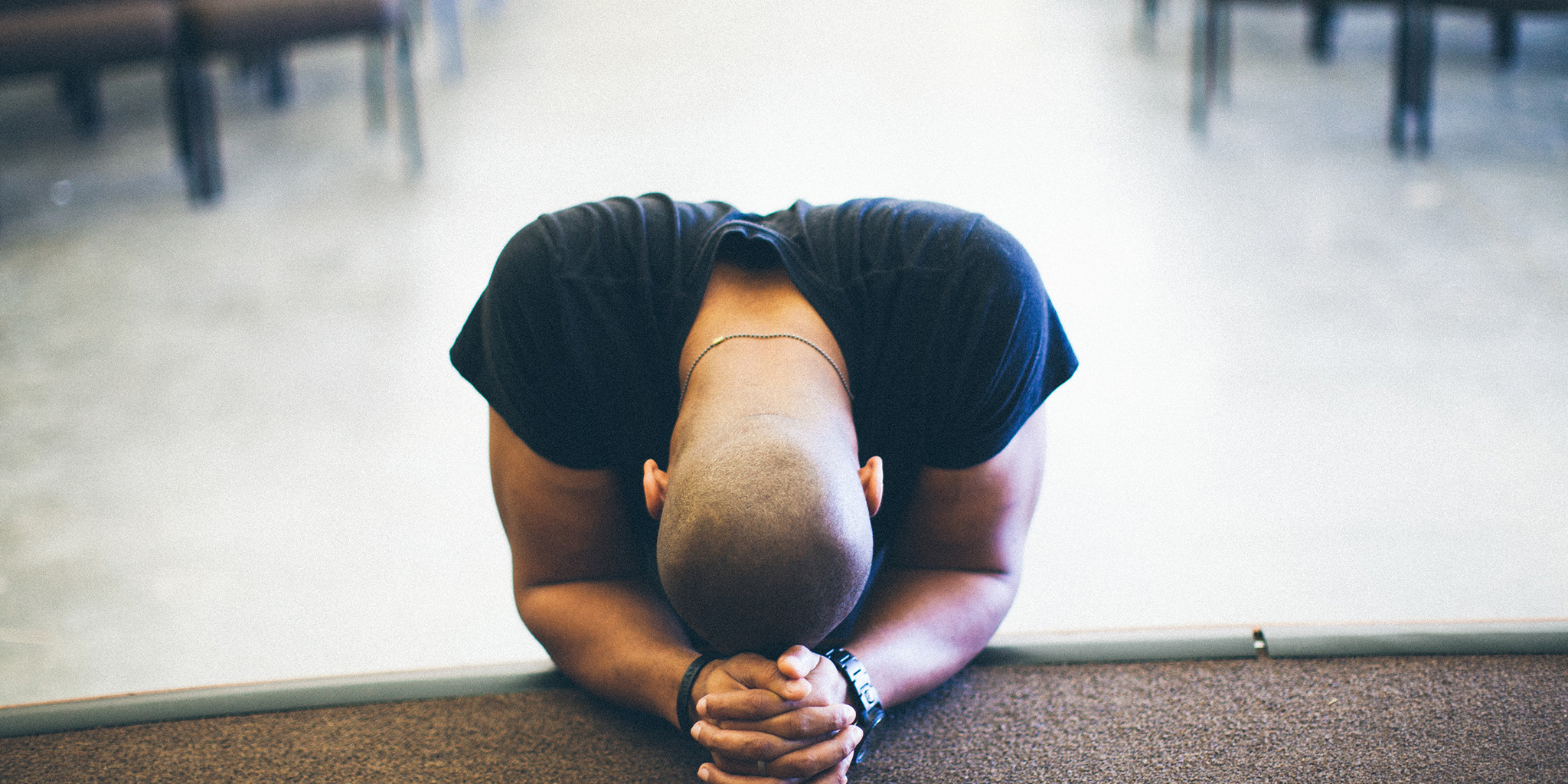 Učeníci prosili Pána Ježiša, aby ich naučil modliť sa.
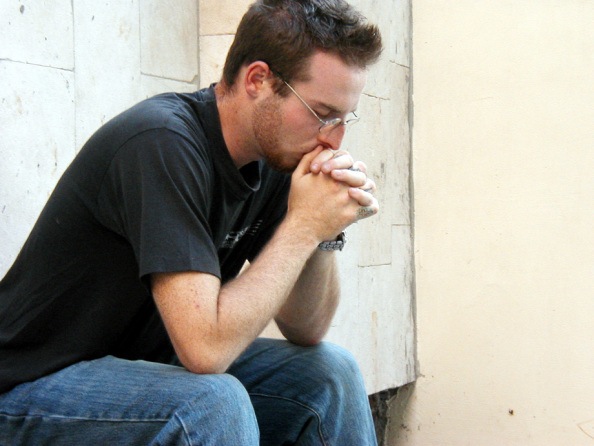 Otče náš
Akú modlitbu ich naučil Pán Ježiš?
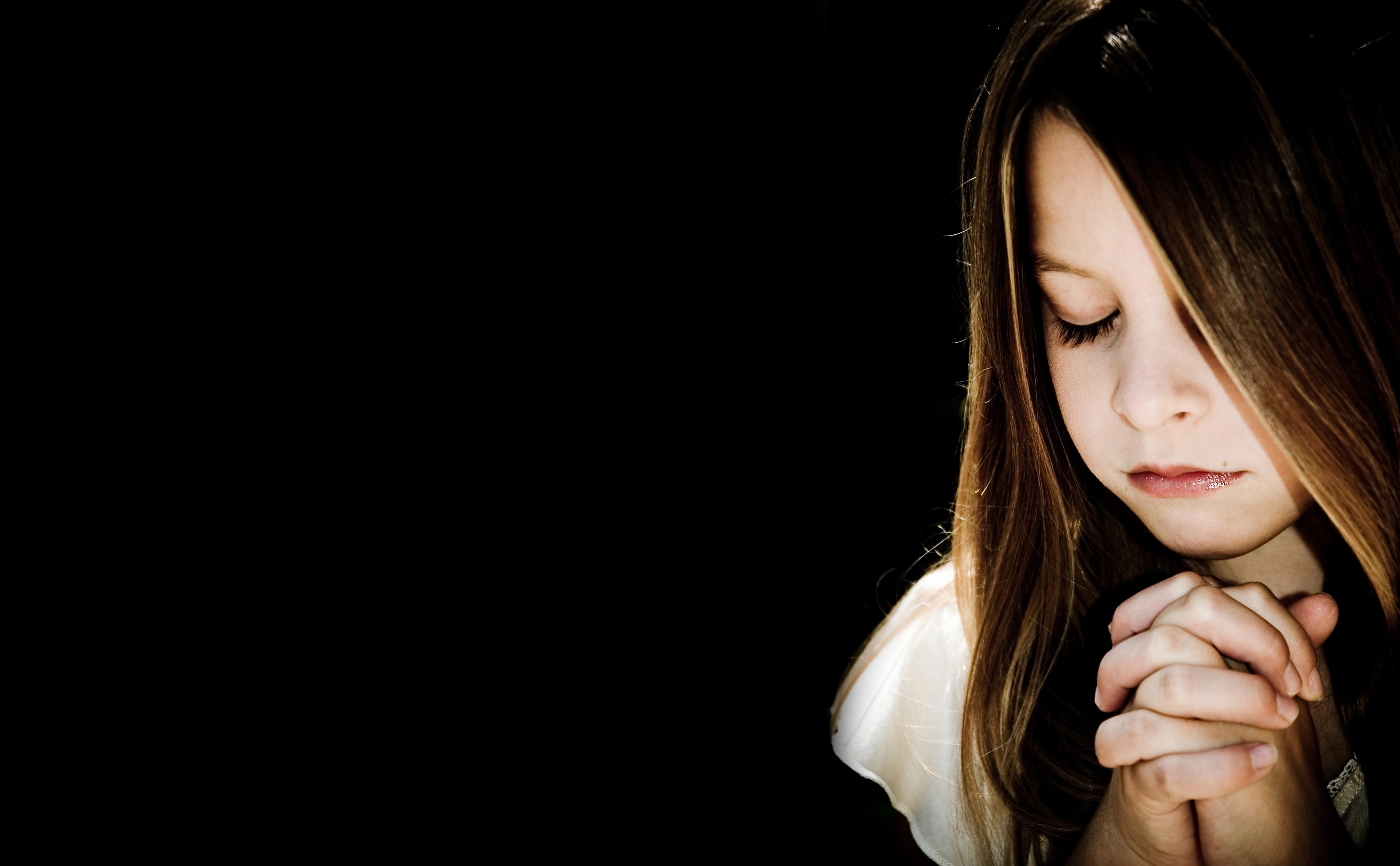 Sedem
7
Koľko prosieb má Otčenáš?
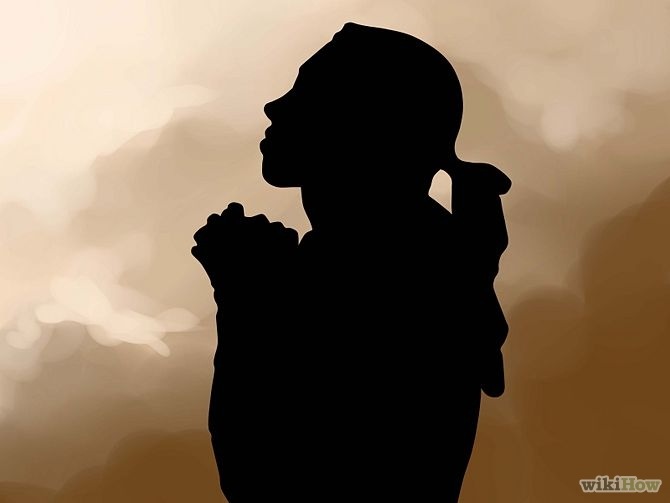 Skutočná modlitba vychádza zo srdca
Ako sa máme modliť?
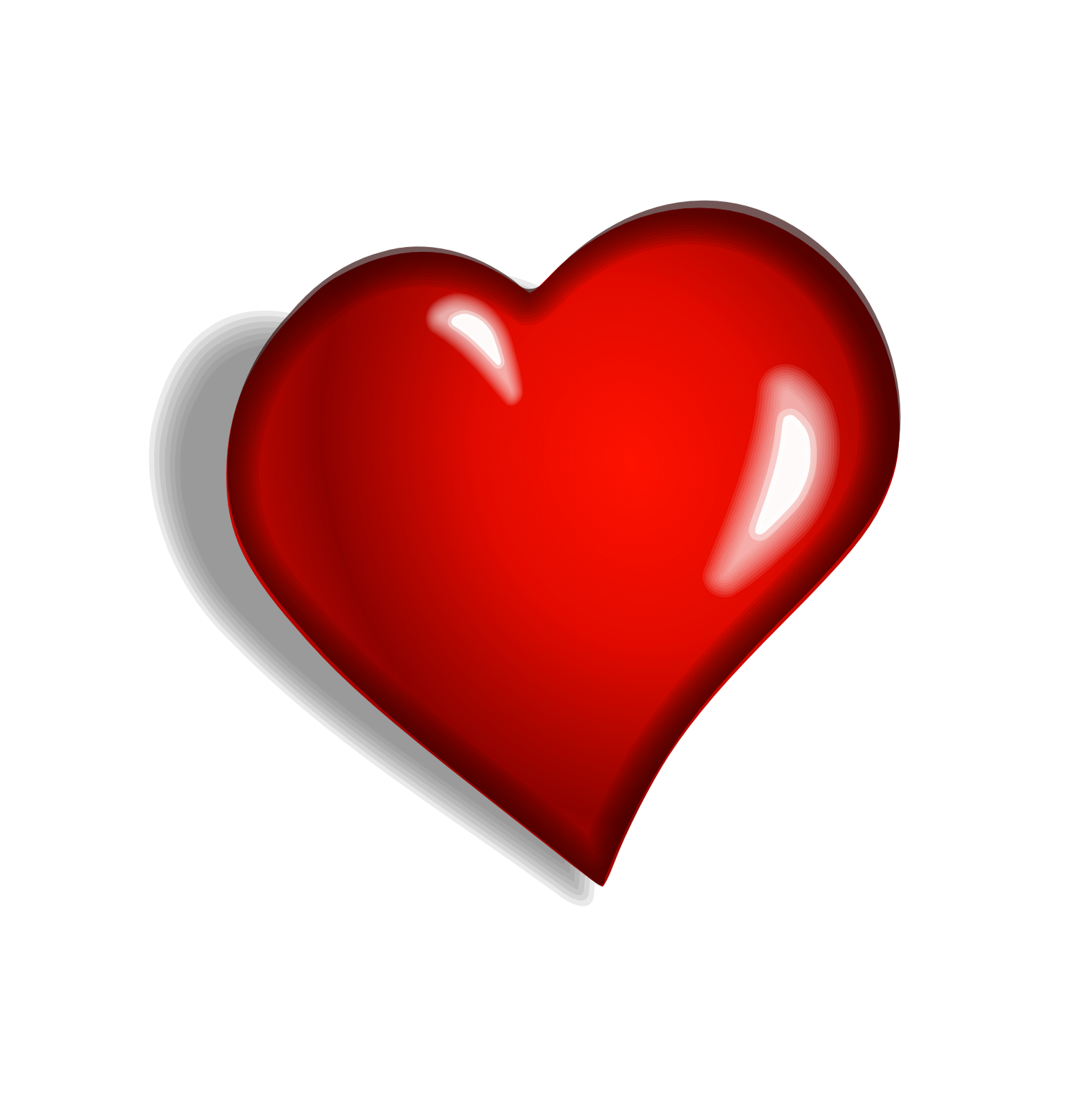 modlitba
Pán Boh je svätý a preto by sme sa mali            len s úctou.
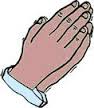 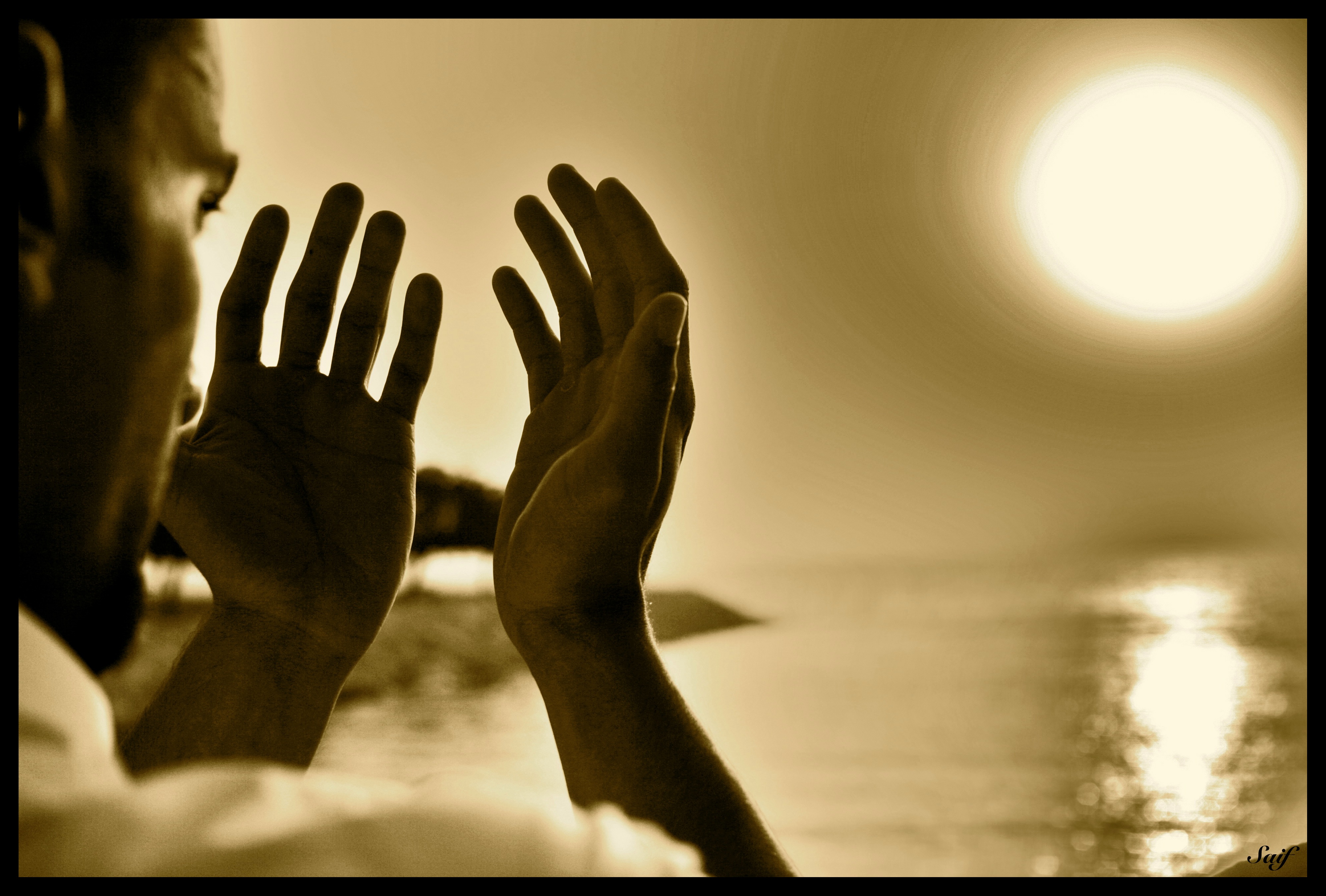 „Neprestajne sa modlite! Za všetko ďakujte, lebo taká je Božia vôľa pri vás v Kristovi Ježišovi.“
1 Tes 5,17-18
Oslovenie - ...
Chvála - chválim Ťa za ...
Vďaka - ďakujem Ti za ...
Prosba - prosím o ...
Ukončenie utvrdenia, že nás Pán Boh vypočul - Amen.
Vytvorte vlastnú modlitbu
Napíšte na lístok svoje meno.
Lístky zamiešajte.
Vyberte lístok s menom spolužiaka, za ktorého sa budete modliť.
Modlitebné lístky
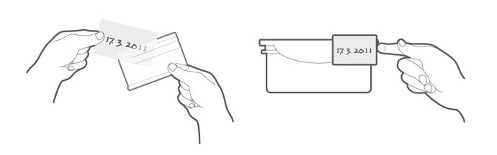 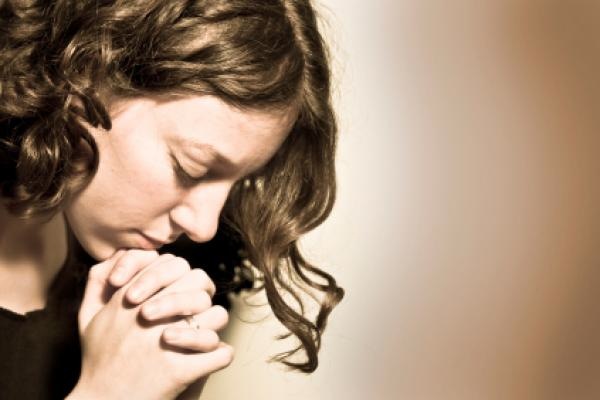 Modlitba rozhovor s Pánom Bohom
Som Božie dieťa